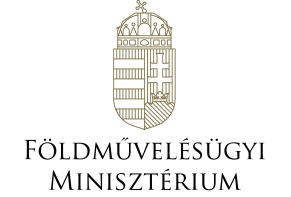 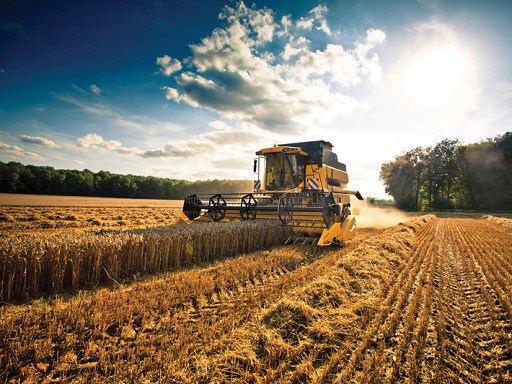 Külhoni magyar együttműködési lehetőségek az agráriumban
Dr. Nagy István 
államtitkár

Parlamenti Államtitkárság

Földművelésügyi Minisztérium
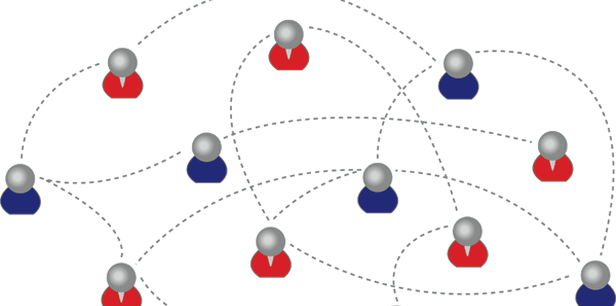 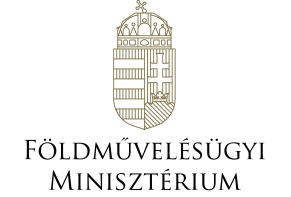 jól működő kapcsolati háló
 gazdaszervezetek fontossága
 információközvetítés
 érdekképviselet ellátása
projektek
[Speaker Notes: Szeretettel köszöntöm Önöket a Kárpát-medencei Élelmiszer-előállítók Konferenciája rendezvényünkön.
Örülök hogy ilyen szép számmal megtiszteltek bennünket a programon, bízom benne hogy sikeres üzletkötések, tartalmas program és jó barátságok birtokában térhet mindenki haza a konferencia végén.

A Földművelésügyi Minisztérium 2012 óta kiemelt figyelmet fordít a külhoni magyar agrárkapcsolatok ápolására, melynek keretében az anyaország határain túl élő magyar gazdák gondjait, problémáit megismertük, és sikeresen tudjuk kezelni őket, megoldást találni rájuk. 

Ma már a gazdák számítanak ránk, hozzánk fordulnak, bíznak bennünk. 

Az eddig elvégzett több, mint 4 éves munka eredményeképpen nagyon jó viszony alakult ki a határon túli agrárszervezetek és a minisztérium között. 
A gazdaszervezetek képviseletében többen ülnek a hallgatóság soraiban, remélem, hogy osztják a véleményemet.

A külhoni gazdaszervezetek ma már képesek fogadni, illetve közvetíteni felénk az információt, érdekképviseletet látnak el, projektjavaslatokkal élnek, amelyeket erőnkhöz mérten támogatunk. Amellett, hogy értéket őriznek, ösztönzik azokat a gazdasági tevékenységeket is, amelyek az ottani gazdák, az agráriumból, vidékfejlesztésből élők, vagy akár a feldolgozók javára szolgálnak. A külhoni szervezetek által közvetített információk számunkra nagyon fontosak, értékesek. 

A különböző projektek, beruházások támogatásához az igények mindig a határon túli területekről érkeznek, a gazdaszervezetek közvetítésével, nem nekünk kell kitalálni a szükségleteket. Akik ott élnek, szembesülnek a problémákkal, nekik kell megfogalmazniuk, hogy miben várják a segítségünket, a mi feladatunk pedig a megoldási javaslatok előterjesztése. 

A partnerkapcsolati hálónkba tartozó gazdaszervezetek javaslatai, ötletei fontosak tárcánk számára, ezt jól bizonyítja az is, hogy a mai konferencián jelen lévő külhoni termelők is ezen szervezetek ajánlására kaptak meghívást. Vagyis ezek a szervezetek egyfajta „híd szerepet” is betöltenek munkánkban a minisztérium és a gazdák között. Az anyaországi termelőket pedig a 2015. évi OMÉK-on megjelent kiállítók közül választottuk ki.]
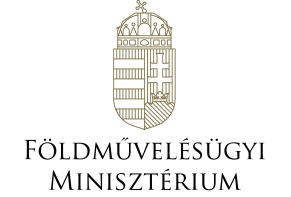 Egységes nemzetben való gondolkodás
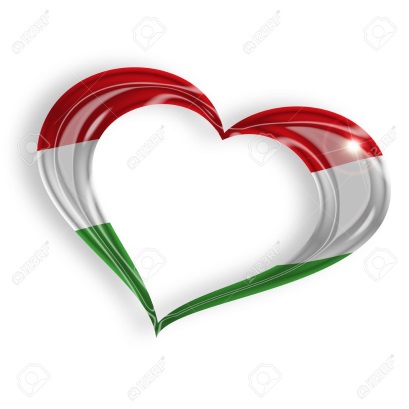 Egységes gazdasági-társadalmi tér a Kárpát-medencében

Anyaországi és külhoni magyar vállalkozások egy asztalhoz ültetése
[Speaker Notes: A Kárpát-medencei magyarság egységes jövőjének építése iránti elhivatottsággal dolgozunk kollégáimmal közösen. Célunk az, hogy a Kárpát-medence egy egységes gazdasági-társadalmi térként funkcionáljon, melynek kialakítása innovatív ötletekkel s az azokat megvalósító gyakorlati szemléletű hozzáállással érhető el. 

A mi felfogásunk szerint ugyanis a nemzet a családhoz és a gyülekezeteinkhez hasonlóan a történelem során természetes módon kialakult közösségi forma. És miután számunkra ez egy evidencia, ezért azt gondoljuk, hogy ez egy olyan törvény, amely szinte természeti erővel bír, vagyis mindenki ugyanezt gondolja róla. Vagyis a nemzet egy szerves, nélkülözhetetlen, a családhoz és a gyülekezethez hasonló módon kialakult közösségi forma, evidens tehát, hogy lennie kell, jó, hogyha van. Sőt, nem idejétmúlt dolog, hanem örök dolog, nem anakronisztikus, hanem korszerű, és nem veszélyes, hanem éppenhogy a megoldások forrása.

Az anyaországi és a külhoni magyar vállalkozások egy asztalhoz ültetése, Kárpát-medencei szintű összehozása, az együttműködési feltételek biztosítása is ezen célunk megvalósítását szolgálja.]
Kárpát-medencei Élelmiszer-előállítók Konferenciája
termelő  feldolgozó, értékesítő  fogyasztó lánc

célcsoport: kis-és közepes vállalkozások

térségi gazdasági kapcsolatok szorosabbra fűzése
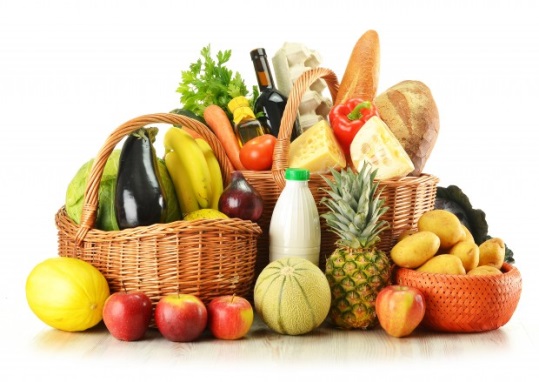 [Speaker Notes: A Kárpát-medencei Élelmiszer-előállítók  Konferenciájának megszervezésével célunk, hogy a Kárpát-medencén belül szorosabb kapcsolat épüljön ki a helyi vállalkozók - így különösen az agrárvállalkozók között - oly módon, hogy azok egymásnak beszerzési és felvevő piacai lehessenek. 
A térségi összefogás által erősíthető a Kárpát-medencei helyi vállalkozók függőleges irányú - az alapanyag termelőtől a feldolgozón és értékesítőn keresztül a fogyasztóig terjedő - integrációja.

A konferencia célcsoportjának kiválasztásánál főként a kis- és középvállalkozásokra fókuszáltunk. 
Úgy gondoljuk, hogy a Kárpát-medencei térség magyar agrárvállalkozásainak erősítése hozzájárul a magyarság gazdasági felemelkedéséhez. 
Regionális partnereikkel együttműködve a növekedő anyaországi vállalatoknak is jobb lehetőségeik nyílnak a régión kívüli, harmadik országbeli piacszerzésre, terjeszkedésre. 

Mivel az anyaországi magyar vállalkozásoknak a határon túli magyar vállalkozók, munkavállalók természetes gazdasági partnerei, így a hazai vállalatok regionális erősödése a gazdasági alapok erősítésén keresztül a határon túli magyarság nemzeti identitásának, nyelvének, kultúrájának megőrzéséhez is hozzájárul olyan módon, amely a térségi gazdasági kapcsolatok szorosabbra fűzésén keresztül a szomszédos országok többségi nemzetei számára is előnyökkel jár. 

A mai nap célja a „termőföldtől az asztalig” elv szellemében a termelői-, feldolgozói- és kereskedelmi szektor képviselőinek egy asztalhoz ültetése a Kárpát-medence valamennyi területéről.]
5
A magyar mezőgazdaság 2015. évi eredményei
A kibocsátás folyó alapáron számított értéke 0,3 százalékkal haladta meg az előző évit
A növénytermesztés kibocsátásának csökkenését ellensúlyozta az állattenyésztés javuló teljesítménye
A 2015. évi teljesítmény több éves összehasonlításban kedvezőnek mondható
[Speaker Notes: A mezőgazdaság kibocsátása az időjárási problémák, és a nemzetközi piaci zavarok ellenére 2015-ben az előző évi magas szinten maradt. 
A kibocsátás folyó alapáron számított értéke 0,3 százalékkal haladta meg az előző évit. 
A növénytermesztés kibocsátásának csökkenését ellensúlyozta az állattenyésztés javuló teljesítménye. (A növényi termékek kibocsátásának értéke 2015-ben 1427,7 milliárd forint volt, 1,9 százalékkal kevesebb, mint 2014-ben. Ezzel szemben az állattenyésztés (élő állatok és állati termékek) 854,1 milliárd forintos kibocsátása 3,3 százalékkal magasabb, mint egy éve.)
A mezőgazdaság bruttó hozzáadott értéke nem változott érdemben, a munkaerő-ráfordítás enyhén bővült. 
A 2015. évi teljesítmény több éves összehasonlításban kedvezőnek mondható.
A fentiek eredményeként emelkedett az állattenyésztés részesedése a mezőgazdasági kibocsátáson belül. A növényi termékek 2015-ben a folyó alapáron számolt teljes mezőgazdasági kibocsátás 58,2 százalékát (-1,2 százalékpont), az állattenyésztés 34,8 százalékát (+1,0 százalékpont) adta, míg a mezőgazdasági szolgáltatások és a nem elkülöníthető nem mezőgazdasági másodlagos tevékenységek részesedése 7,0 százalék volt (+0,2 százalékpont).]
Az agrár-külkereskedelem 2015. évi alakulása
Az agrárexport a több szempontból is kedvezőtlen nemzetközi piaci és politikai helyzet ellenére 2015-ben újra bővült, és ismét megközelítette a 8 milliárd eurót. 
Az export értéke 35,3 százalékkal, az importé 32,0 százalékkal nőtt 2010. és 2015. között, ennek köszönhetően az egyenleg 40,9 százalékkal haladta meg 2015-ben az öt évvel korábbit.
Ennek eredményeként az agrárexport részesedése 8,7 százalék, az agrárimporté 5,9 százalék, az egyenlegé 37,0 százalék volt 2015-ben.
[Speaker Notes: Az agrárexport a több szempontból is kedvezőtlen nemzetközi piaci és politikai helyzet ellenére 2015-ben újra bővült, és ismét megközelítette a 8 milliárd eurót. 
Ugyanakkor az import ennél nagyobb mértékben növekedett, ezért enyhén csökkent az egyenleg. 

Az agrártermékek kivitelének értéke 7904 millió eurót (+2,3 százalék, +177,2 millió euró), behozatalának értéke 4899 millió eurót (+4,9 százalék, +227,9 millió eurót) tett ki, ennek eredményeként az egyenleg 3005 millió eurós értéke 1,7 százalékkal, 51 millió euróval csökkent. Ennek ellenére fontos kiemelni, hogy az export és az egyenleg értéke több éves összehasonlításban nagymértékben bővült. 

Az export értéke 35,3 százalékkal, az importé 32,0 százalékkal nőtt 2010. és 2015. között, ennek köszönhetően az egyenleg 40,9 százalékkal haladta meg 2015-ben az öt évvel korábbit.

Mivel a nemzetgazdaság kivitele az agrárkivitelnél nagyobb mértékben, importja közel azonos ütemben bővült, az agrárexport aránya a teljes nemzetgazdasági exportból enyhén csökkent, az importé nem változott, az egyenlegé csökkent. A teljes nemzetgazdaság kivitele 7,1, importja 5,4 százalékkal, külkereskedelmi többlete kiemelkedően, 29,4 százalékkal növekedett 2015-ben. 
Ennek eredményeként az agrárexport részesedése 8,7 százalék (-0,4 százalékpont), az agrárimporté 5,9 százalék (-0,1 százalékpont), az egyenlegé 37,0 százalék (-11,7 százalékpont) volt 2015-ben.]
Az agrárexport feldolgozottság szerinti szerkezete (millió euró)
Forrás: AKI
[Speaker Notes: Itt láthatják az agrárexport feldolgozottság szerinti szerkezetét.
A leginkább a gabonafélék kiviteli értéke bővült, de jelentősen növekedett a különböző ehető készítmények, az állati takarmányok, az italok, szesz, ecet, és a zöldségfélék kivitele is. Az importoldalon a gyümölcs, az állati takarmányok, a különböző ehető készítmények, a gabona és a zöldségfélék forgalma növekedett a leginkább. 
Az elmúlt évben az alapanyagok kivitele dinamikusan (+6,8 százalék), a másodlagosan feldolgozott termékeké visszafogottan (+1,8 százalék) bővült, míg az elsődlegesen feldolgozott termékek forgalma csökkent (-1,6 százalék). 

Több éves távlatban, 2010. és 2015. között viszont látható, hogy a másodlagosan feldolgozott termékek forgalma folyamatosan bővült, és részesdése is 32-ről 37 százalékra növekedett. Az alapanyagok kivitele a termésmennyiség és az árak ingadozásának betudhatóan változatosan alakult, de részesedése 2010. és 2015. között 38-ról 33 százalékra csökkent. Az elsődlegesen feldolgozott termékek kivitele szintén nagy ingadozást mutat, de ötéves távlatban érdemi növekedést figyelhető meg. Az elsődlegesen feldolgozott termékek részesdése 2010. és 2015. között nem változott. Összességében kijelenthető, hogy az agrárexport 2010. és 2015. közötti növekedésének több mint felét a másodlagosan feldolgozott termékek tették ki.]
Az agrárimport feldolgozottság szerinti szerkezete (millió euró)
Forrás: AKI
[Speaker Notes: Az import esetében a másodlagosan feldolgozott termékek a meghatározóak, a teljes behozatal közel felét adják. 
Az elsődlegesen feldolgozott termékek aránya egyharmad, az alapanyagoké egynegyed volt az elmúlt években. 
A 2015-ös évben az alapanyagok és a másodlagosan feldolgozott termékek forgalma dinamikusan nőtt, az elsődlegesen feldolgozott termékeké pedig visszaesett. Ennek köszönhetően az alapanyagok és a magasan feldolgozott termékek aránya növekedett az elsődlegesen feldolgozott termékek részesedése csökkent. 
Az import növekedésének több mint felét a magasan feldolgozott termékek adták az elmúlt öt évben.]
Agrár külkereskedelem
Az agrár-külkereskedelem iránya továbbra is erősen koncentrált
Az Európai Unióba irányuló kivitel 2,9 százalékkal, 187 millió euróval bővült
Az EU tagországokból érkező import 4,5 százalékkal, 198 millió euróval növekedett
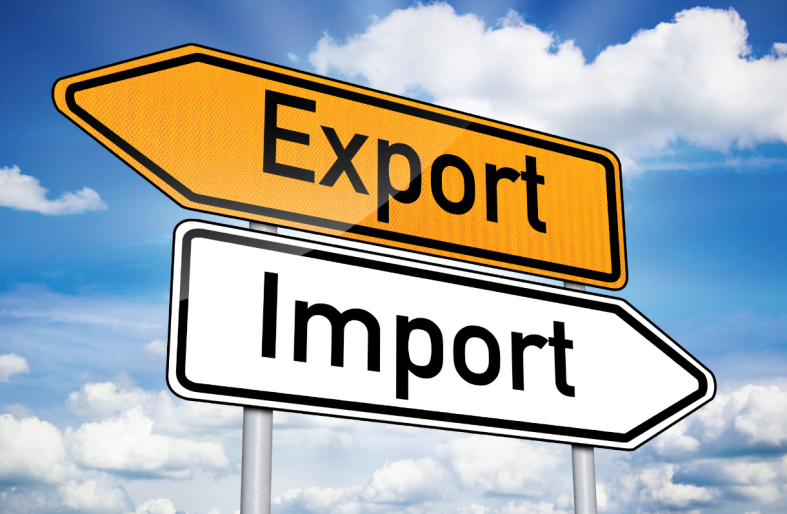 [Speaker Notes: Az agrár-külkereskedelem iránya továbbra is erősen koncentrált, döntő többsége az Európai Unió országaiba, irányul, ezen belül is a régi tagországok a meghatározóak. 
Az Európai Unióba irányuló kivitel 2,9 százalékkal, 187 millió euróval bővült, ennek több mint felét a régi tagországok adták. 
Az import 93,3 százaléka érkezik az EU-ból, a régi tagországok részesedése 56,4, az újaké 36,9 százalék. Az EU tagországokból érkező import 4,5 százalékkal, 198 millió euróval növekedett, ennek mintegy kétharmadát a régi tagországok adták.
Az öt legnagyobb export célország, Németország (1222 millió euró), Románia (976 millió euró), Olaszország (718 millió euró), Ausztria (706 millió euró) és Szlovákia (462 millió euró) együtt az agrárkivitel 51,7 százalékát adta. 
Az import esetében az 5 legjelentősebb partner Németország, Lengyelország, Szlovákia, Hollandia  és Ausztria. 
A leginkább a gabonafélék kivitelének értéke bővült, elsősorban a kukorica és az árpa kiemelkedő mértékű (+36,1, illetve +56,3 százalék) forgalmának köszönhetően. Emellett jelentősen növekedett a különböző ehető készítmények (étrend kiegészítők, élelmiszer-alapanyagok, mártások, levesek, fagylalt), az állati takarmányok, az italok, szesz, ecet, és a zöldségfélék kivitele. 
Az importoldalon a gyümölcs, az állati takarmányok, a különböző ehető készítmények, a gabona és a zöldségfélék forgalma növekedett a leginkább.]
Az agrárgazdaság foglalkoztatása 2015-ben
a mezőgazdaság foglalkoztatása 2015-ben tovább bővült
az élelmiszeriparban foglalkoztatottak száma 2015-ben enyhén mérséklődött
a mezőgazdasági és élelmiszeripari foglalkoztatással kapcsolatban fontos kiemelni, hogy jelenleg súlyos probléma a munkaerő hiánya
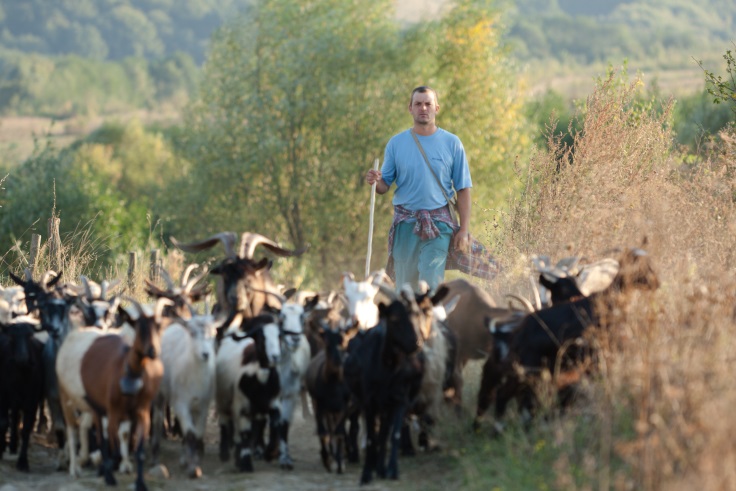 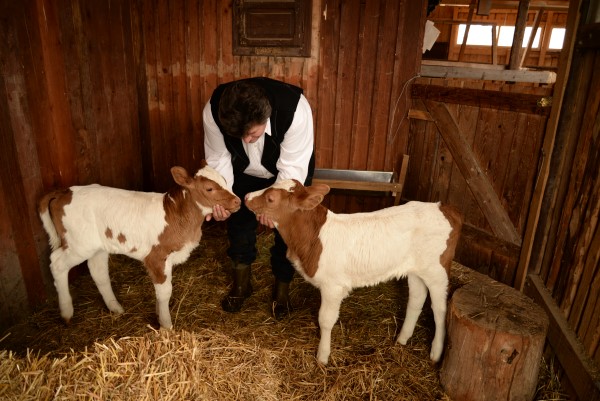 [Speaker Notes: A KSH adatai szerint a mezőgazdaság foglalkoztatása 2015-ben tovább bővült, ennek köszönhetően 203,2 ezer fő dolgozott főállásban az ágazatban. 
A mezőgazdasági foglalkoztatás egy év alatt 13,6 ezer fővel, 7,2 százalékkal bővült. 
Öt év alatt (2010. és 2015. között) 30,4 ezer fővel, 17,6 százalékkal növekedett az ágazatban foglalkoztatottak száma. 
A mezőgazdaság aránya a nemzetgazdaság foglalkoztatásából 4,8 százalék volt 2015-ben, 0,2 százalékponttal több, mint 2014-ben és 2010-ben.
A mezőgazdaságban tevékenykedő legalább 5 fős szervezetek (amelyek a kibocsátás mintegy 50 százalékát adják) által alkalmazottak száma 2015-ben 78,9 ezer fő volt, 0,8 százalékkal, 643 fővel több, mint 2014-ben. 
A mezőgazdaságon belül a több mint egyharmados részesedésű állattenyésztésben alkalmazottak száma 4,3 százalékkal bővült, elsősorban a sertés, és tejhasznú szarvasmarha tenyésztő vállalkozásoknak köszönhetően, a baromfitenyésztők kevesebb főt alkalmaztak, mint 2014-ben. 
Szintén bővült az évelő növények (szőlő és gyümölcstermesztés) és a növényi szaporítóanyag termesztők alkalmazásában állók száma, míg az egyharmados részesedésű nem évelő növényeket termesztő vállalkozások 2015-ben 3,5 százalékkal kevesebb főt alkalmaztak, mint 2014-ben. 
Az élelmiszeriparban foglalkoztatottak száma 2015-ben enyhén mérséklődött, ugyanakkor az előző két év dinamikus emelkedésének köszönhetően, nagymértékben meghaladta a 2010. évit. Az élelmiszeripari vállalkozások 2015-ben 140,3 ezer főt foglalkoztattak.

Érdemben nőtt a baromfihús feldolgozása, tartósítása, az egyéb élelmiszer gyártása (levesek, mártások, étel kiegészítők), az egyéb gyümölcs, zöldségfeldolgozás tartósítás (konzervipar, hűtőipar, készítménygyártás), a szőlőbor, az üdítőital, ásványvíz gyártása, a malomipar és az olaj gyártása szakágazatokban alkalmazásban állók száma. 
Ezzel szemben a leginkább a kenyér, friss pékáru gyártása, a készétel gyártása, a húsfeldolgozás, tartósítás, a hús-, baromfihús készítmény gyártása szakágazatokban működő vállalkozásoknál dolgoztak kevesebben, mint egy éve.

A mezőgazdasági és élelmiszeripari foglalkoztatással kapcsolatban fontos kiemelni, hogy jelenleg súlyos probléma a munkaerő hiánya. 
(Ennek oka egyrészt az, hogy a képzett szakemberek egy része külföldön vállalt munkát, valamint jelentős a nemzetgazdaság jobban fizető ágazatainak, és a közmunkának az elszívó hatása is. A munkaerő-hiány veszélyezteti a munkaerő-igényes mezőgazdasági ágazatok és az élelmiszeripar fejlődését. Ennek hatására már több mezőgazdasági és élelmiszeripari cég külföldről (többek között Ukrajnából, és Romániából) hoz munkaerőt.)]
11
A konferencia legfőbb célkitűzései
szülőföldön való megmaradás
magyar kézben lévő vagyon gyarapítása
magyar tannyelvű oktatási intézménybe járók számának növelése
egységes Kárpát-medencei gazdasági tér
szorosabb kapcsolat épüljön ki a helyi vállalkozók, így az agrárvállalkozók között, oly módon hogy azok egymásnak beszerzési és felvevő piacai lehessenek
a magyar agrárvállalkozások regionális erősödése
[Speaker Notes: Legfontosabb célkitűzéseinkkel zárom előadásomat.

Minél több gyermek járjon magyar nyelvű agrár profilú oktatási intézménybe.
Kiemelt stratégiai célunk a határon túli magyar nyelvű agrárképzést folytató közép- és felsőfokú oktatási intézmények támogatása, mert úgy gondoljuk, hogy az agráriumból élők utánpótlásának biztosításához, a fiatal generáció szülőföldön való megmaradásra ösztönzéséhez meg kell teremteni a képzési lehetőségeket a szakképzés, a felsőfokú képzés és a felnőttképzés területén egyaránt. Napjainkban egyre kevésbé jelent perspektívát a fiatal generáció számára a mezőgazdaság, nem értelmezik azt kitörési pontként. Ezért feltétlenül szükséges, hogy olyan ösztönzőket építsünk be a rendszerbe, amelyekkel vonzóvá tesszük az agrárszakképzéseket, és az agráriumból való megélhetést a fiatalok körében. Nagyon fontosnak tartjuk a magyar nyelvű agrárképzést folytató intézmények infrastruktúrájának fejlesztését, mivel fennmaradásuk zálogát látjuk a vonatkozó modernizációban. 

Kiemelt nemzetpolitikai cél, hogy minél több vagyon összpontosuljon magyar kézben. 

További cél,hogy emelkedjen a magyar munkavállalók száma és azon vállalkozóké, akik magyar munkavállalókat alkalmaznak.

Középtávú célként 2020-ra egy olyan Kárpát-medencei gazdasági teret képzelünk el, amelyben a térség országai a nyugat-európai országok gazdasági integrációjának szintjét elérik, és amelyben a KKV-k a Kárpát-medencei léptékű erőforrás- és piaci tervezésen keresztül hatékonyan hozzájárulnak a munkahelyteremtéshez és az exportteljesítmény fokozásához.

Fontos, hogy a térségen belül szorosabb kapcsolat épüljön ki a helyi vállalkozók, így az agrárvállalkozók között, oly módon hogy azok egymásnak beszerzési és felvevő piacai lehessenek. 

A térségi összefogás által erősíthető a Kárpát-medencei helyi vállalkozók függőleges irányú - az alapanyag termelőtől a feldolgozón és értékesítőn keresztül a fogyasztóig terjedő - integrációja. A határon átnyúló kereskedelmi tradíciók újjáélesztése, a térségi termékek felhasználásának élénkítése révén jelentősen javul a külső egyensúly.

A térség magyar agrárvállalkozásai megerősödjenek, és a régiónál szűkebb belső piac korlátainak átlépésével képessé váljanak a további növekedésre, ezáltal jelentősen hozzájáruljanak a térségben található munkahelyek megőrzéséhez, bővítéséhez is, hiszen potenciális piacuk és így munkaerőigényük megnő. E piacbővítés által a vállalkozások általános versenyképessége is növekedhet, hiszen a nagyobb piacon további szakosodásra, hatékonyságnövelésre, illetve a tevékenységhez használt erőforrások, nyersanyagok szélesebb körből való beszerzésére, ezen keresztül nagyobb költséghatékonyságra van lehetőség. 

A magyar vállalkozások számára elsődlegesen elérhető terület a Kárpát-medence, amely mint egységes piaci tér egyben a szomszédos országok számára is üzleti előnyöket biztosít. 

Kellemes időtöltést, gyümölcsöző üzleti kapcsolatok kialakítását és hasznos szakmai beszélgetéseket kívánok Mindannyiuknak.]
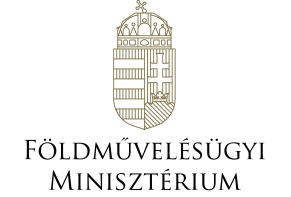 Köszönöm a figyelmet!
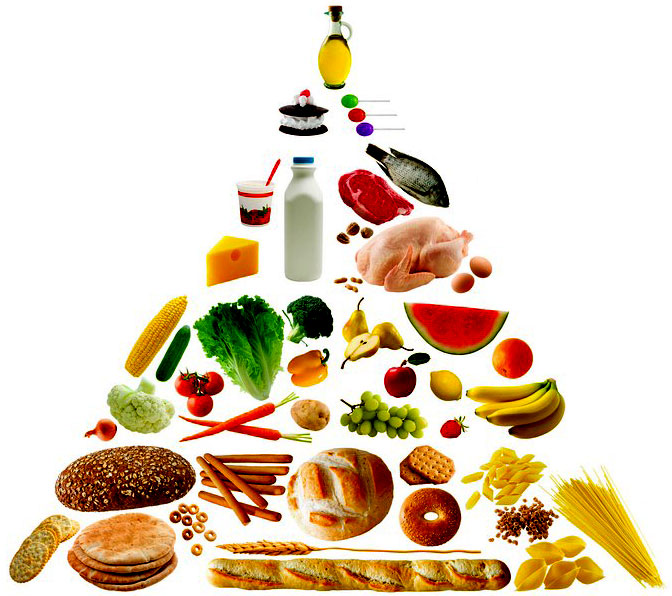